«Правовые основы семьи и брака»
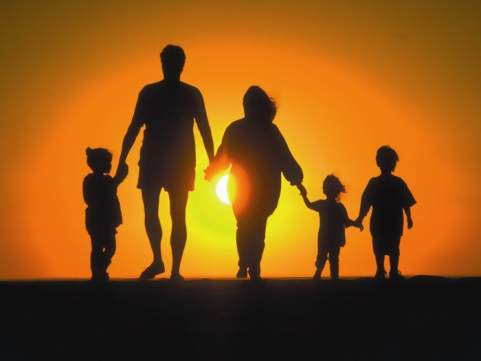 Коновалова Ольга Владимировна
учитель обществознания 
 МКОУ Новобуринская СОШ 
Кунашакского района
 Челябинской области
План урока
1. Семья и брак.
2. Порядок и условия заключения брака.
3. Личные и имущественные права и обязанности супругов.
4. Брачный договор.
5. Расторжение брака.
6. Права и обязанности родителей и детей.
7. Закрепление пройденного материала.
8. Подведение итогов. Домашнее задание
Эпиграф к уроку:
«Жениться это значит наполовину уменьшить
свои права и вдвое увеличить свои обязанности». 
     
                                                                 (А.Шопенгауэр)
Что такое семья?
В древности словом семья обозначали домочадцев, челядь, не обязательно связанных родственными узами. Более того, слово это использовалось для обозначения даже не родовой, а некоей территориальной общности людей. 


Семья – малая группа людей, основанная на кровном родстве и связанная общностью быта, взаимными правами и обязанностями.
Основные принципы Семейного права.
Что такое брак?
Слово «брак» образовалось от древнерусского «брачити» - отбирать хорошее и отклонять плохое.



Брак - это оформленный в законном порядке свободный, добровольный, равноправный союз мужчины и женщины с целью создания семьи, порождающий новые права и обязанности.
Порядок и условия заключения брака.
Порядок заключения брака:- производится в любом из органов ЗАГС на территории РФ;- в личном присутствии вступающих в брак лиц;- по истечении одного месяца со дня подачи совместного  заявления;- в торжественной обстановке (по желанию);- в запись акта гражданского состояния по выбору супругов записывается их новая общая фамилия либо добрачные фамилии каждого;- выдается свидетельство о заключении брака. (ст.11 СК РФ)
Условия заключения брака
Права  и  обязанности  супругов  по законодательству  РФ
Права и обязанности супругов возникают со дня государственной регистрации заключения брака в органах загса (п. 2 ст. 10 СК РФ). Правовые отношения супругов делятся на личные неимущественные и имущественные.
Личные  неимущественные  права  супругов
1. Право на свободный выбор профессии, рода занятий, места пребывания и жительства.
2. Право на выбор фамилии при заключении и расторжении брака.
3. Право на совместное решение вопросов материнства, отцовства, воспитания и образования детей.
Имущественные  права  супругов
К имущественным правам супругов закон относит:
 1. Право на личную собственность. 
 2. Право на совместную собственность

Имущественные правоотношения:
1. Законный режим.
2. Договорной режим.
Что такое брачный договор
Первые брачные контракты начали заключаться ещё в Англии XVII века для того, чтобы защитить права замужней женщины и ее кровных родственников на фамильное имущество.


Брачный договор – это юридическое соглашение лиц, вступающих в брак, определяющее имущественные права и обязанности супругов в браке и (или) в случае его расторжения.
Расторжение брака
Проверь свои знания:
1. Добровольный союз между мужчиной и женщиной, имеющий целью создание семьи и порождающий между супругами взаимные права  и обязанности, называется …
    а) брачным договором
    б) помолвкой
    в) браком
2. Какое из приведенных ниже действий нарушает нормы семейного права:
    а) супруга без согласия мужа подала на развод
    б) супруг не допускал жену к обсуждению вопросов семейного бюджета
    в) супруг при вступлении в брак поменял свою фамилию на фамилию жены
Проверь свои знания:
4. Что из перечисленного относится к личным неимущественным правам супругов?
а) сохранение добрачной фамилии или изменение фамилии одного из супругов в качестве общей
б) совместное решение вопросов жизни семьи
в) расторжение брака
г) распоряжение вещами индивидуального пользования

5. Друг и любимый человек шестнадцатилетней Татьяны уезжает после окончания института в длительную заграничную командировку и предлагает ей вступить в законный брак. Таня была бы счастлива стать женой  Володи,  но  уверена,  что  их не  распишут,  ибо  она  не достигла
    еще совершеннолетия. 
    Права ли Татьяна? Аргументируйте свой ответ.



.
Домашнее задание
1. Прочитать § 15.
2. В периодической  печати найти материал, относящийся к  семейному праву.
Источники:
Семейный кодекс РФ
Конституция РФ
Задания и тесты по обществознанию 9 класс. М. «Школьная Пресса» 2008г.
Кравченко А.И. Певцова Е.А. Обществознание: учебник для 9 класса.-М.: «Русское слово», 2008.-224с.
Е.А. Певцова. Обществознание. Книга для учителя 8 - 9 класс. М. «Русское слово» 2009г.
Семейное право. Дополнительные материалы к учебнику «Обществознание. Основы государства и права». А.Ф.Никитин. М., «Дрофа» 2010 г.
Ресурсы  интернет:
1. 
http://images.yandex.ru/yandsearch?source=psearch&fp=5&img_url=http%3A%2F%2Fmedia-cache-ec4.pinterest.com%2Fupload%2F38280665552532315_ARUQTBQd_b.jpg&uinfo=ww-1903-wh-988-fw-1678-fh-598-pd-1&p=5&text=%D0%BF%D1%80%D0%B0%D0%B2%D0%BE%D0%B2%D1%8B%D0%B5%20%D0%BE%D1%81%D0%BD%D0%BE%D0%B2%D1%8B%20%D1%81%D0%B5%D0%BC%D1%8C%D0%B8%20%D0%B8%20%D0%B1%D1%80%D0%B0%D0%BA%D0%B0&pos=157&lr=56&rpt=simage (картинка)
2. http://images.yandex.ru/yandsearch?p=3&text=%D1%81%D0%B5%D0%BC%D0%B5%D0%B9%D0%BD%D0%BE%D0%B5%20%D0%BF%D1%80%D0%B0%D0%B2%D0%BE%20%D0%BA%D0%B0%D1%80%D1%82%D0%B8%D0%BD%D0%BA%D0%B8&fp=3&pos=93&uinfo=ww-1903-wh-988-fw-1678-fh-598-pd-1&rpt=simage&img_url=http%3A%2F%2Fs010.radikal.ru%2Fi314%2F1111%2Fb6%2F2865af9c6200.jpg (картинка)
3.
http://images.yandex.ru/yandsearch?p=11&text=%D1%81%D0%BE%D0%B2%D0%BC%D0%B5%D1%81%D1%82%D0%BD%D0%B0%D1%8F%20%D1%81%D0%BE%D0%B1%D1%81%D1%82%D0%B2%D0%B5%D0%BD%D0%BD%D0%BE%D1%81%D1%82%D1%8C&fp=11&pos=335&uinfo=ww-1903-wh-988-fw-1678-fh-598-pd-1&rpt=simage&img_url=http%3A%2F%2Fwww.oformit-nasledstvo.ru%2Fcontents%2Fservices%2Fdt4y966uaao30dv9syzm1360323575.jpg (картинка)